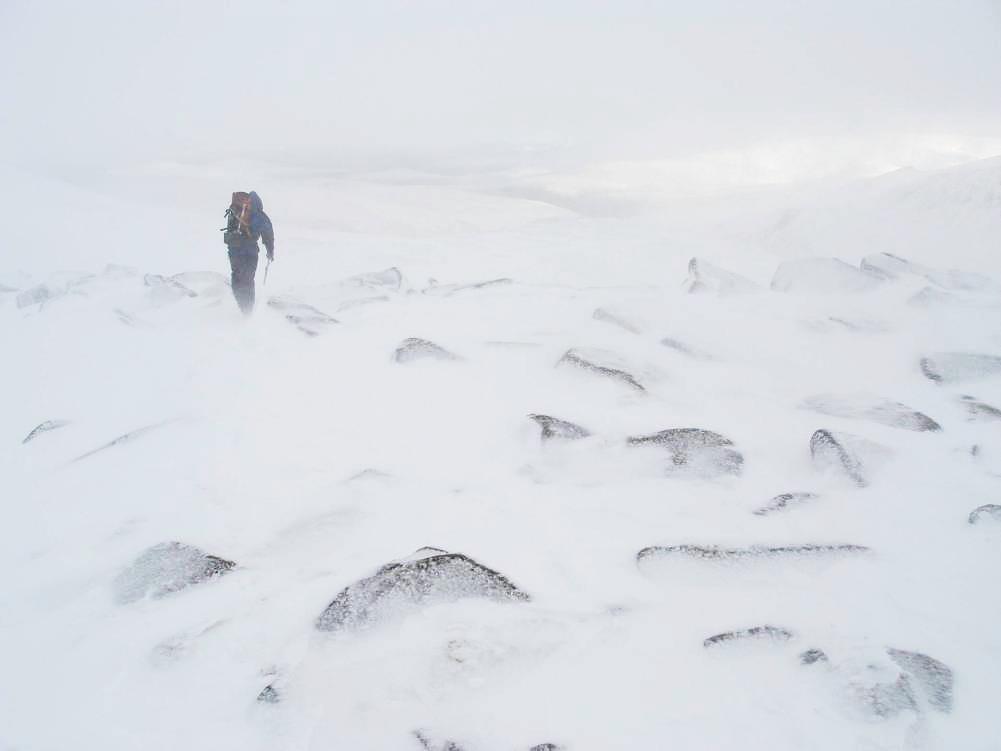 If you want to go fast, go alone
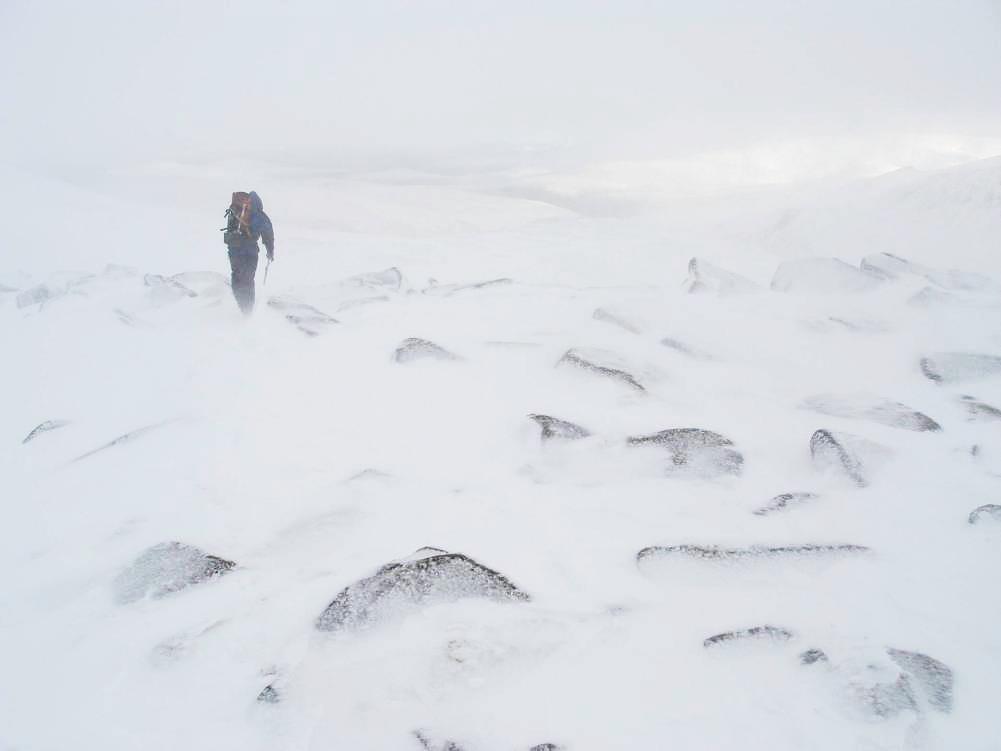 If you want to go fast, go alone
If you want to go far, go together.